Министерство образования  Ярославской области
Круглый стол 
«Реализация естественно-научного профиля на уровне среднего общего образования»
Соколова Ирина Юрьевна,
консультант отдела развития общего образования министерства образования Ярославской области
Круглый стол. 25.02.2025
1
Распоряжение Правительства Российской Федерации от 19.11.2024 № 3333-р «Об утверждении комплексного плана мероприятий по повышению качества математического и естественно-научного образования на период до 2030 года»
Показатели реализации комплексного плана:
Увеличено не менее чем на 10 процентов ежегодно количество обучающихся по образовательным программам основного общего и среднего общего образования, изучающих математику и естественно-научные предметы углубленно или на профильном уровне
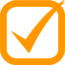 Увеличена до 35 процентов доля выбравших единый государственный экзамен по профильной математике и естественно-научным предметам (химии, физике, информатике и биологии) (по сравнению с 2023 годом)
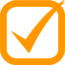 Круглый стол. 25.02.2025
2
Изучение предметов на углубленном уровне
Численность обучающихся, изучающих в 2024-2025 учебном году предметы на углубленном уровне
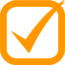 Всего в 2024-2025 учебном году открыто 876 профильных классов, в которых обучается 11292 старшеклассника, из них:
естественно-научный профиль – 109 классов, охват обучающихся - 1232
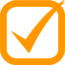 (на основании данных ОО1)
Круглый стол. 25.02.2025
3
Формирование учебного плана
УП профиля разрабатываются: 
В соответствии с приказами Минпросвещения России:

 от 17 мая 2012 г. № 413 «Об утверждении федерального государственного образовательного стандарта среднего общего образования»


 от 18.05.2023 № 371 «Об утверждении федеральной образовательной программы среднего общего образования»


 от 09.10.2024 № 704 «О внесении изменений в некоторые приказы Министерства просвещения Российской Федерации, касающиеся федеральных образовательных программ начального общего образования, основного общего образования и среднего общего образования»
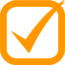 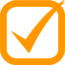 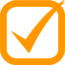 Круглый стол. 25.02.2025
4
Приказы Минпросвещения России
ФГОС
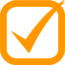 ОБЗР, физическая культура
№ 1028 от 27.12.2023 "О внесении изменений в некоторые приказы Министерства образования и науки Российской Федерации и Министерства просвещения Российской Федерации, касающиеся федеральных государственных образовательных стандартов основного общего образования и среднего общего образования
№ 31 от 22.01.2024 "О внесении изменений в некоторые приказы Министерства образования и науки Российской Федерации и Министерства просвещения Российской Федерации, касающиеся федеральных государственных образовательных стандартов начального общего образования и основного общего образования"
Труд/технология
История России,
История 
нашего края, 
ОДНКНР
№ 110 от 19.02.2024 "О внесении изменений в некоторые приказы Министерства образования и науки Российской Федерации и Министерства просвещения Российской Федерации, касающиеся федеральных государственных образовательных стандартов основного общего образования"
ФООП
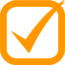 № 62 от 01.02.2024 "О внесении изменений в некоторые приказы Министерства просвещения Российской Федерации, касающиеся федеральных образовательных программ основного общего и среднего общего образования"
ОБЗР
Литература, родной язык/родная литература, история, обществознание, география, физическая культура, технология
№ 171 от 19.03.2024 "О внесении изменений в некоторые приказы Министерства просвещения Российской Федерации, касающиеся федеральных образовательных программ начального общего образования, основного общего образования и среднего общего образования"
Круглый стол. 25.02.2025
5
Федеральный закон от 29.12.2012 № 273-ФЗ "Об образовании в Российской Федерации"
Статья 66. Начальное общее, основное общее и среднее общее образование
3. Среднее общее образование направлено на дальнейшее становление и формирование личности обучающегося, развитие интереса к познанию и творческих способностей обучающегося, формирование навыков самостоятельной учебной деятельности на основе индивидуализации и профессиональной ориентации содержания среднего общего образования, подготовку обучающегося к жизни в обществе, самостоятельному жизненному выбору, продолжению образования и началу профессиональной деятельности.
Круглый стол. 25.02.2025
6
Формирование учебных планов в соответствии с ФГОС  СОО и ФОП СОО
Учебный план СОО формируется с учетом профиля получаемой специальности за счет введения профильных предметов, соответствующих по содержанию, целям и задачам, требованиям пунктов 7.1 и 8.1 Стандарта     (п. 18.3.1 ФГОС СОО)
Направленность (профиль) образования - ориентация образовательной программы на конкретные области знания и (или) виды деятельности, определяющая ее предметно-тематическое содержание, преобладающие виды учебной деятельности обучающегося и требования к результатам освоения образовательной программы 
                                                                                                                                            (ч. 25.ст. 2 Закона об образовании)
Круглый стол. 25.02.2025
7
Приказы Минпросвещения России
Приказ от 09.10.2024 № 704 «О внесении изменений в некоторые приказы Министерства просвещения Российской Федерации, касающиеся федеральных образовательных программ начального общего образования, основного общего образования и среднего общего образования»
вступает в силу с 1 сентября 2025 г.
! Кодификатор проверяемые на ЕГЭ  проверяемых требований к результатам освоения к ООП СОО и элементов содержания
Возможна корректировка общего числа часов, рекомендованных для изучения предметов
Не предусмотрена корректировка общего числа часов
Круглый стол. 25.02.2025
8